Test Preparation
Open Book.  Answer all questions.  Please answer on separate sheets of paper.  You may refer to the textbook, notes, solutions to homeworks and any other written or printed reference material that you have brought with you. 
 
Calculator use.  You may use a programmable calculator or equivalent calculating device (e.g. calculator functionality on a phone).  You should limit the use of the calculating device to the performance of calculations.  You may use programs that you have written to evaluate quantities commonly used in this class (e.g. saturation vapor pressure).  You may not use your calculating device to retrieve stored reference material in any form.  You may not send messages or access the internet or communicate in any way with anyone other than the instructor or moderator regarding solutions to these questions.  You may not use a computer.
Consider the following watershed with four stream gages and subwatersheds draining directly to each gage as indicated.
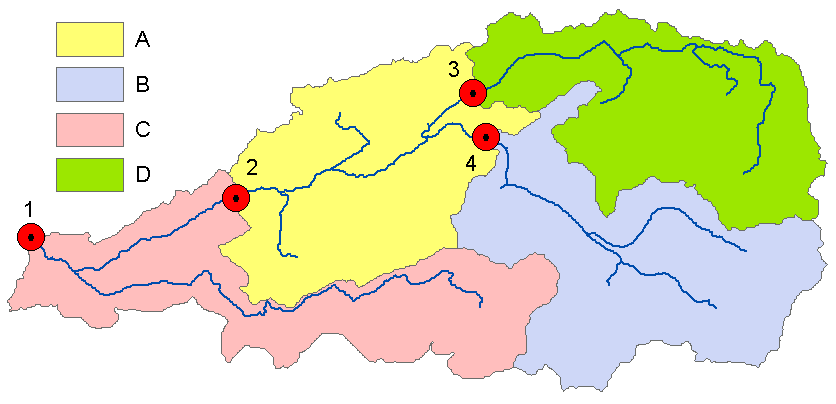 The mean annual streamflow at each gage is
D
Subwatershed area and mean annual precipitation for each subwatershed is
A
C
B
This mean annual streamflow includes baseflow.
a)  Estimate the mean annual evapotranspiration and runoff ratio for each subwatershed, assuming that deep infiltration losses to groundwater are negligible.
b)  Consider a land use change in watershed A that converts 20% of the area from natural vegetation to urban.  Indicate the stream gauges where you expect the mean annual streamflow to change and whether it is likely to increase or decrease.  Explain why?  Estimate upper and lower limits to these changes and explain the basis for your estimates.
A watershed has the following 1 hour unit hydrograph






Consider a storm in which 5 cm of precipitation falls in the first hour and 3 cm of precipitation falls in the second hour.  Assume that there is 1 cm of infiltration loss in each hour.  
a)  Calculate the peak flow rate in the direct runoff hydrograph from this storm.
b)  If someone tells you that the area of this watershed is about 25 km2, is this plausible.  Explain why or why not.
Closed book style questions
Indicate whether the following statements are true or false.  Provide a brief justification of each answer
Relative humidity is the ratio of actual vapor pressure to saturation vapor pressure (ea/es).

 Relative humidity is the ratio of dew point temperature to air temperature (Td/Ta) as long as absolute (Kelvin) temperature units are used.

Actual vapor pressure is the saturation vapor pressure at dewpoint ea=es(Td).
Consider a the situation where the air temperature in Logan at 1300 m elevation is 20 C and the air temperature part of the way up Logan peak at 2300 m elevation is 11 C on Day A and 15 C on Day B.  
What is the ambient lapse rate on each day
Considering atmospheric stability, which day is more likely to experience thunderstorms
The watersheds below have the same drainage area (and other properties such as soils, land use etc).  Which is likely to have the higher peak storm discharge
A
B
Calculating Evaporation
Mass Transfer
Ta=25 C
RH=40%
Tw=22 C
U = 3 m/s
Qn = 250 cal cm-2 day-1
P=1000 mb
a = 0, b=0.0118 for Lake Mead
Energy Balance
Combined
:
How much water can the air hold?
Saturation vapor pressure es(T).  The maximum vapor pressure that is thermodynamically stable.
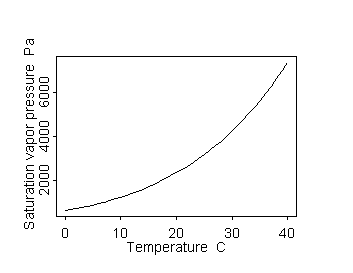 mb, for T in oC
See Goff-Gratch (1946) for more precise equation or Lowe (1977) for polynomials for efficient evaluation
es(Ta)
ea
Td
Relative humidity.  Vapor pressure relative to saturation vapor pressure. (usually expressed as %)
Ta
Dew point.  Td.  The temperature to which a parcel of air has to be cooled at constant (vapor) pressure to reach saturation
Snow
Given an initial ripe snowpack with SWE= 45 cm.
Given the following daily temperatures:



What is the energy input and melt outflow each day?
Assume hwret=5% of SWE
Assume a temperature index melt model (cm day-1 C-1)
L= 79.8 cal/g